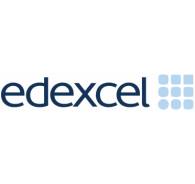 French and German KS4 - LEARNING JOURNEY
GCSE EXAMS
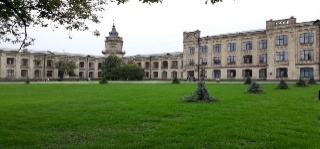 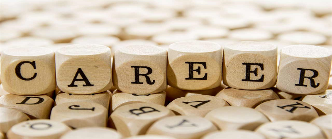 Term 3
12. Studying and My Future
Getting a job, future aspirations
11. Studying and My Future
Talking about future studies
10. Studying and My Future
Job aspirations, preferences
Mocks 2
Term 2
Speaking Mocks Re-sits
Mocks 1
Speaking Mocks 1
DETAILED REVISION
9.Studying and My Future
Progress at school, School Memories
8.Studying and My Future
Giving detailed information about what you learn
7. Studying and My Future
Describing your school
YEAR 11 GERMAN / FRENCH
Term 1
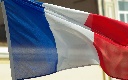 Year
11
10. Life at school
Describing your day, routines, uniform
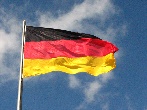 6.Media and Technology
Social Media/Gaming, Music, TV/Film
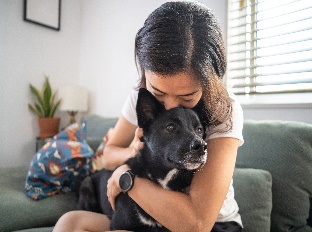 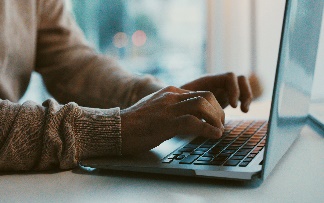 5.Lifestyle and Wellbeing
Physical well being/mental wellbeing
Term 3
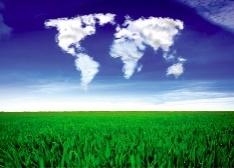 3. My Neighbourhood
Local issues and actions, Understanding infographics about environment
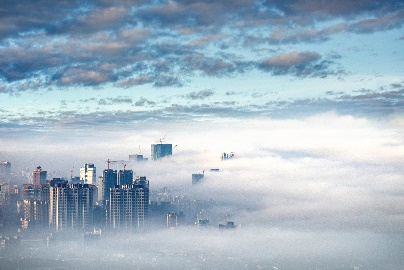 4. Environment 
 environmental problems and solutions
YEAR 10 GERMAN / FRENCH
2. Travel and Tourism
Accommodation,
Festivals, Tourist Attractions
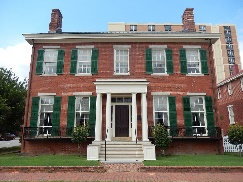 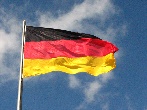 Term 2
Year
10
Year
10
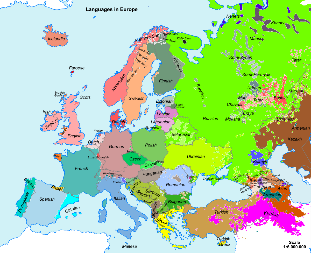 1.My Personal World/Neighbourhood
Family, Friends Relationships, Equality,  Places in Town, Shopping
Term 1
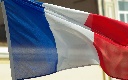